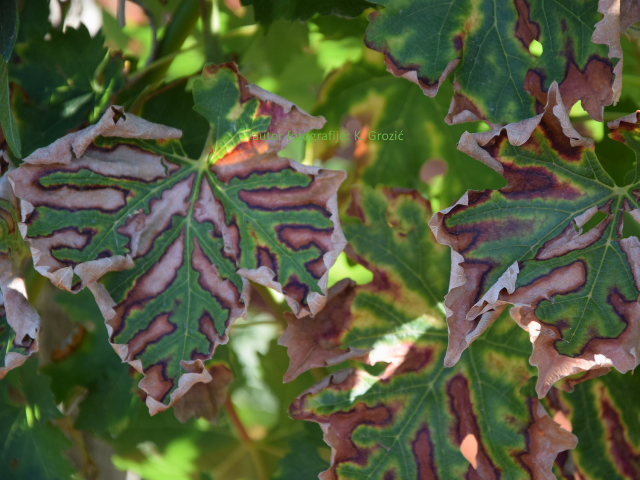 Suzbijanje bolesti drva vinove loze
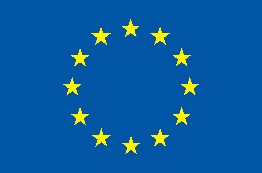 Projekt je financiran sredstvima Europske unije putem Obzor 2020 programa za istraživanja i inovacije, ugovor broj 652601.
Bolesti drva vinove loze
Što su to bolesti drva?
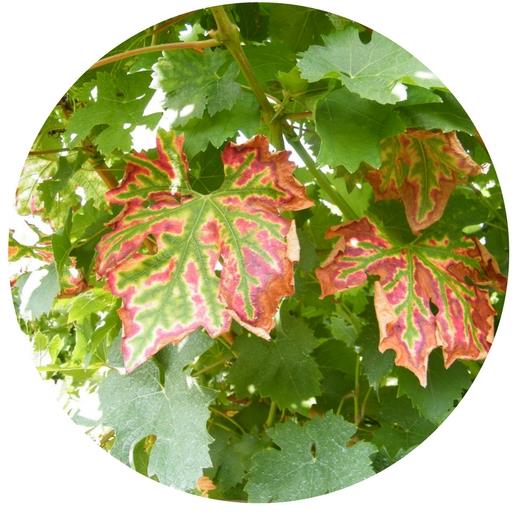 Bolesti drva vinove loze pripadaju skupini gljivičnih bolesti koje uzrokuju štete na višegodišnjim dijelovima trsa, uslijed čega dolazi do pojave simptoma na listovima i bobicama  te ponekad i do odumiranja čitavog trsa.
Bolesti drva vinove loze
Kakve štete pričinjavaju?
Bolesti drva vinove loze uzrokuju velike ekonomske gubitke zbog ponovne sadnje osušenih trsova (za što se na svjetskoj razini utroši oko 1,5 milijardi dolara godišnje) te zbog smanjenja produktivnosti vinograda, kako po pitanju prinosa, tako i po pitanju kvalitete grožđa (gubitak produktivnosti samo u Francuskoj iznosi oko milijardu dolara godišnje).
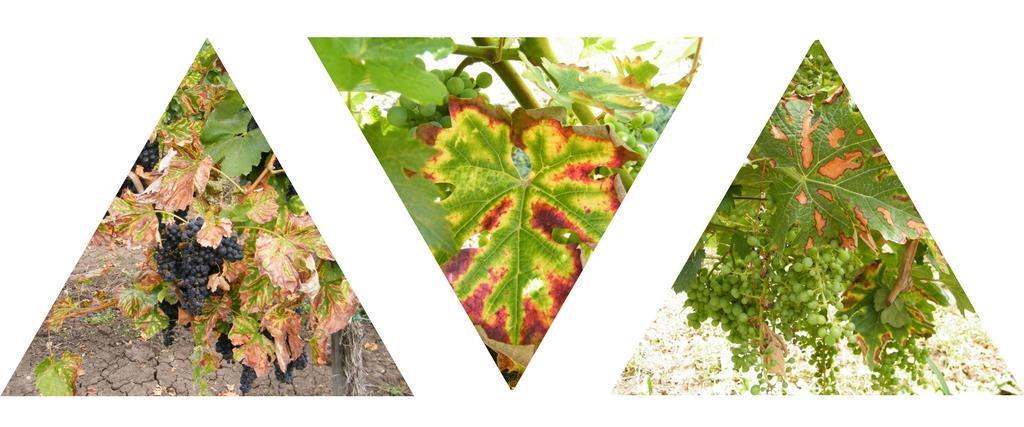 [Speaker Notes: Cost extimated in order to re-plant the vines that get infected every year. 
While the economic loss of a billion Euros in France is due to the production decrease in both quality and quantity. The same goes for California (0,25 billion Dollars) and For Australia (8,3 billion dollars).]
Bolesti drva vinove loze
Kakve štete pričinjavaju?
Smanjenje prinosa, sušenje (potpuno propadanje) trsova i povećane troškove za ponovnu sadnju osušenih trsova.
Vinograd:
Smanjenje kvalitete vina (niži šećeri, viša pH vrijednost, itd.)
Vino:
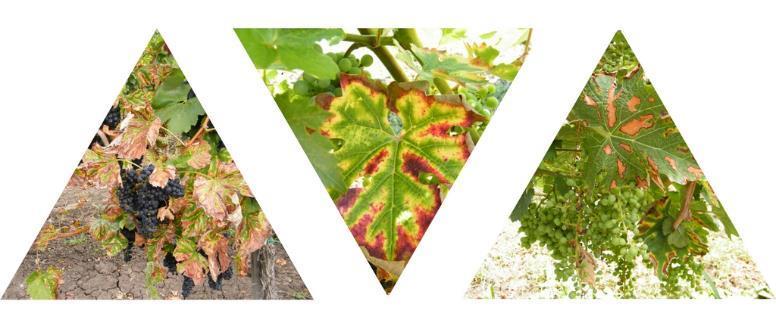 [Speaker Notes: In Addition to a smaller production also the quality of the grapes is reduced. Very important is the fact that the pH is higher. It is advisable not to use the grapes that come from an infected plant]
Bolesti drva vinove loze
O kojim je bolestima riječ?   
(u mladom vinogradu)
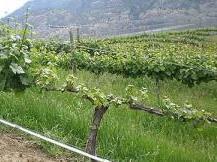 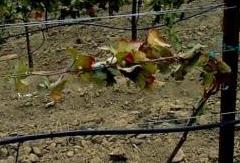 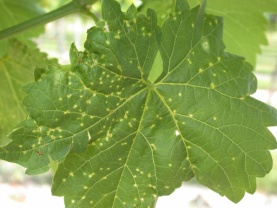 Petrijeva bolest
Crna noga vinove loze
Crna pjegavost (fomopsis)
[Speaker Notes: Maybe it could be skipped, is better to focus on the other 3]
Bolesti drva vinove loze
O kojim je bolestima riječ?   
(u rodnom vinogradu)
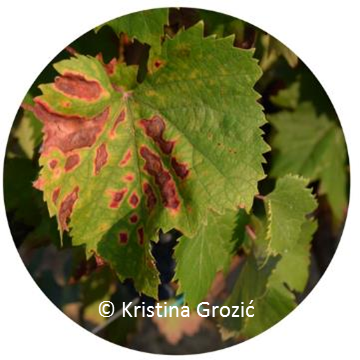 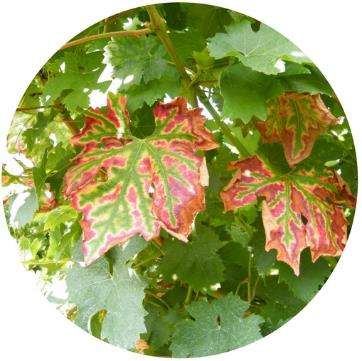 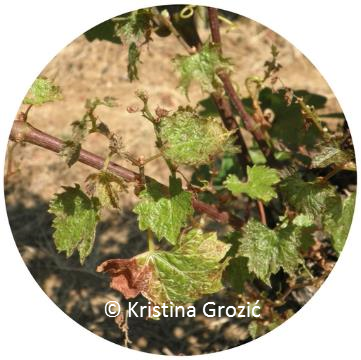 Eutipoza
Botriosferijsko sušenje
Eska
‘Tigrasti listovi’ izgled listova
Crne mrlje na bobicama
Kloroza/nekroza na lišću
Kržljave mladice
Izražena kloroza na rubu lista
Bolesti drva vinove loze
Zašto ne uspijevamo učinkovito suzbiti bolesti drva vinove loze?
Primjer „uobičajene” bolesti
(npr. plamenjača, botritis, pepelnica)
Biljka domaćin
(vinova loza)
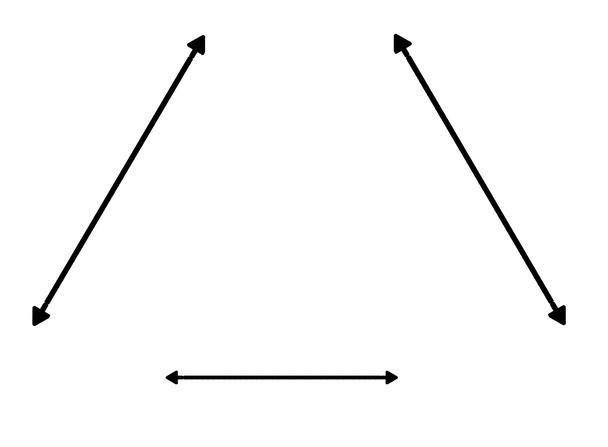 Svega jedan 
  uzročnik bolesti
Okoliš
[Speaker Notes: Managing regular diseases (like downy or powdery Mildew) is easier because the interaction between plant, pathogen and the environment is predictabe]
Bolesti drva vinove loze
Zašto ne uspijevamo učinkovito suzbiti bolesti drva vinove loze?
Primjer „uobičajene” bolesti
(npr. eska)
Biljka domaćin
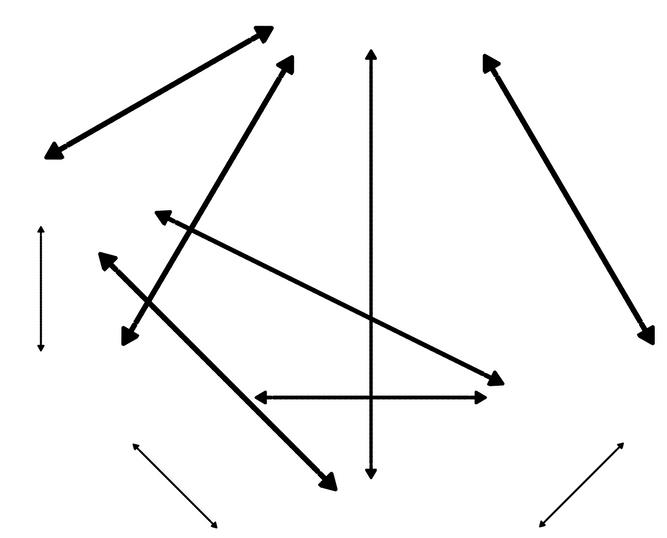 Uzročnik bolesti br. 3
Uzročnik bolesti br. 2
Okoliš
Uzročnik bolesti br. 1
[Speaker Notes: While when you have 2 or more pathogens that cause a disease is difficult to predict the interaction of each pathogen]
Bolesti drva vinove loze
Zašto ne uspijevamo učinkovito suzbiti bolesti drva vinove loze?
Godina n
Godina n+1
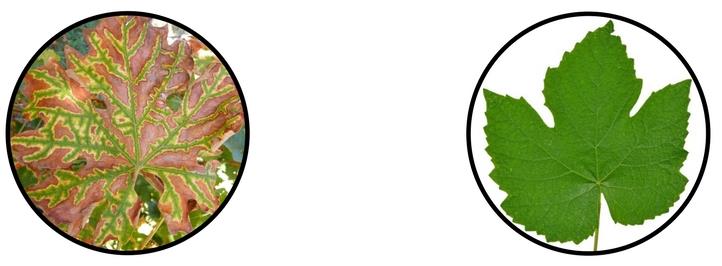 Simptomi se ne pojavljuju svake godine na istim trsovima zbog godišnje varijabilnosti razvoja simptoma (trs u jednoj godini može pokazivati simptome, a u sljedećoj ne)
[Speaker Notes: An experiment made by Vincenzo Mondello showed that in two years only the 12% of the infected plant in a vineyard showed symptoms in both years.]
Bolesti drva vinove loze
Zašto ne uspijevamo učinkovito suzbiti bolesti drva vinove loze?
Raširenost uzročnika bolesti drva je usko povezana s načinom održavanja vinograda, posebno s rezidbom.
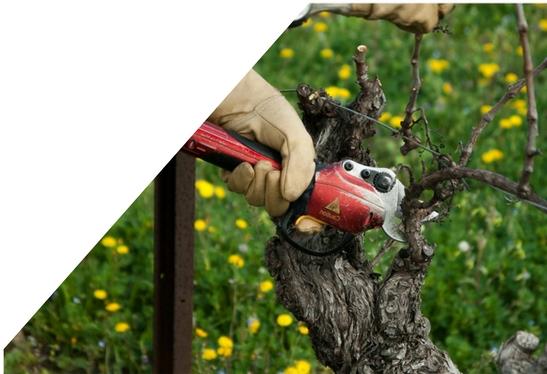 Bolesti drva vinove loze
Zašto ne uspijevamo učinkovito suzbiti bolesti drva vinove loze?
Zasad
NE POSTOJI
potpuno učinkovita strategija suzbijanja bolesti drva
[Speaker Notes: No efficient strategies to control them after sodium arsenite use prohibition]
Bolesti drva vinove loze
Životni ciklus patogena
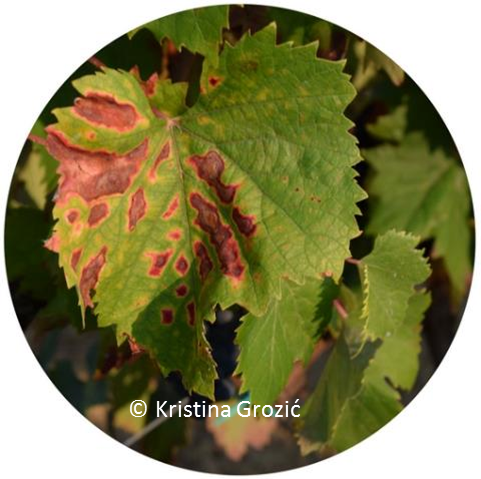 Ove su bolesti vrlo kompleksne i obično treba više godina da bi se na trsu nakon razvoja infekcije manifestirali simptomi. Kao takve ove su bolesti nezgodne za praćenje i istraživanje.
Bolesti drva vinove loze
Životni ciklus patogena
Zima
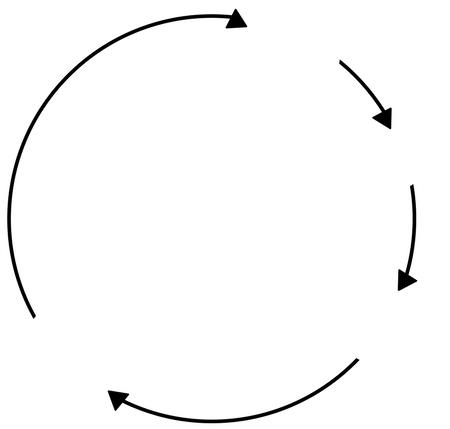 Infektivni inokulum
Rane od rezidbe
Širenje kišom
Jesen
Proljeće
Infekcija
Reprodukcija
Ljeto
Bolesti drva vinove loze
Životni ciklus patogena
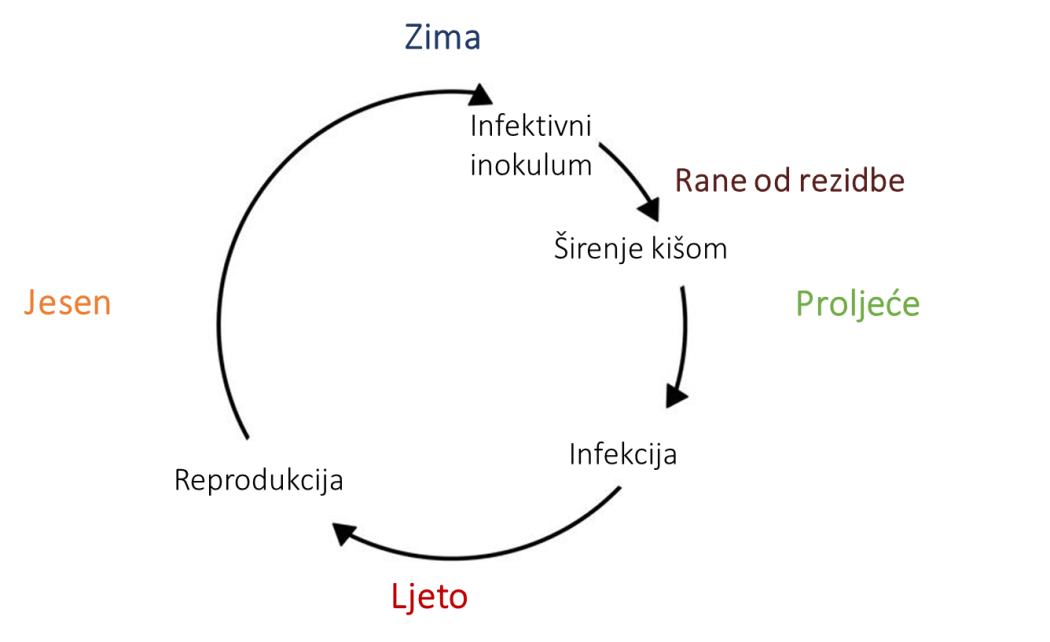 Poznavajući životni ciklus patogena moguće je smanjiti stupanj daljnjeg širenja bolesti na sljedeći način:

Smanjenjem količine infektivnog inokuluma
Rezidbom u adekvatno vrijeme
Bolesti drva vinove loze
Smanjenje količine infektivnog inokuluma
U svrhu smanjenja količine infektivnog inokuluma važno je:
Ukloniti simptomatične mladice (vanjski i unutarnji simtpomi) čim one pokažu simptome;
Ukloniti trs ukoliko su unutarnji simptomi zastupljeni do podloge;
Odstraniti iz vinograda ostatke rezidbe.
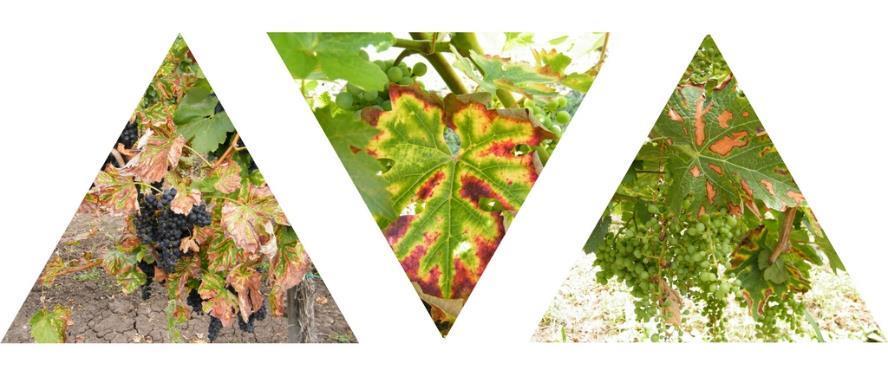 Bolesti drva vinove loze
Uklanjanje simptomatičnih mladica
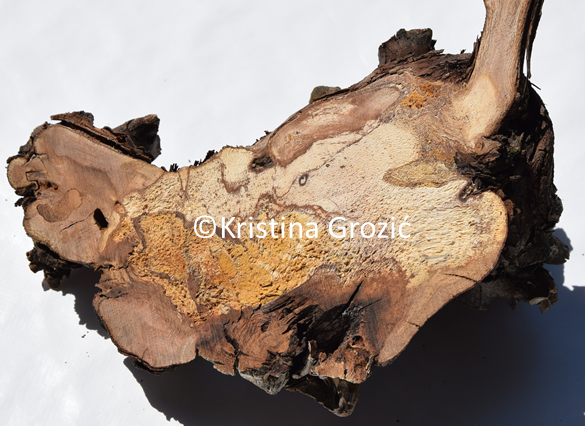 Ukoliko samo pojedinačna mladica pokazuje simptome, moguće je da je samo ta mladica zaražena.
Uklonite takvu mladicu (prateći i razvoj unutarnjih simptoma na drvu) i potom pratite hoće li se zaraza proširiti na ostatak trsa.
Ukoliko su vidljivi unutarnji simptomi pri bazi mladice, vrlo vjerojatno da je infekcija proširena i na višegodišnje drvo koje je u tom slučaju također potrebno ukloniti.
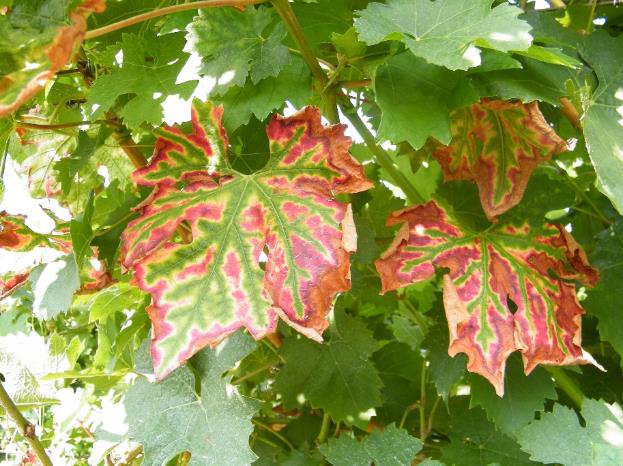 Bolesti drva vinove loze
Uklanjanje simptomatičnih trsova
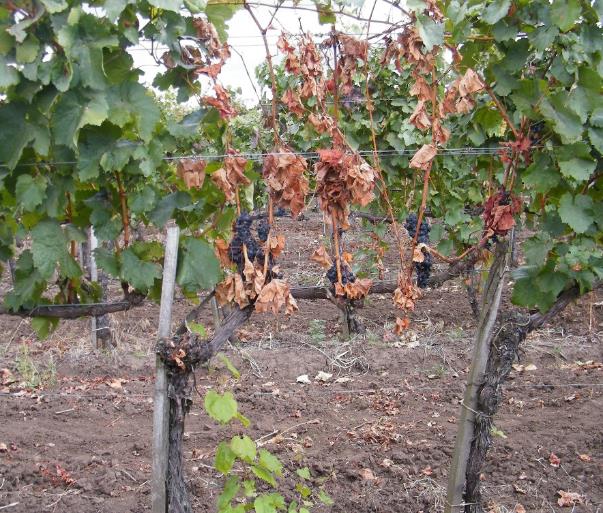 Ukoliko su unutarnji simptomi razvijeni na čitavom trsu, to znači da je trs u cijelosti zaražen. U tom slučaju preporuča se ukloniti takav trs.
Jednom kad je trs prerezan pri bazi ili izvađen s korijenom, trebao bi što prije biti uklonjen iz vinograda (isti se može spaliti, ali i kompostirati).
Bolesti drva vinove loze
Rezidba u adekvatno vrijeme
Uzročnici bolesti vrše zarazu uglavnom putem rana od rezidbe.
Budući da se spore uzročnika bolesti šire kišom, važno je rezidbu provoditi tijekom suhog vremena.
Pored toga, korisno je zaštiti rane od rezidbe premazivanjem voskom, odnosno primjenom kemijskih fungicida ili vrsta roda Trichoderma.
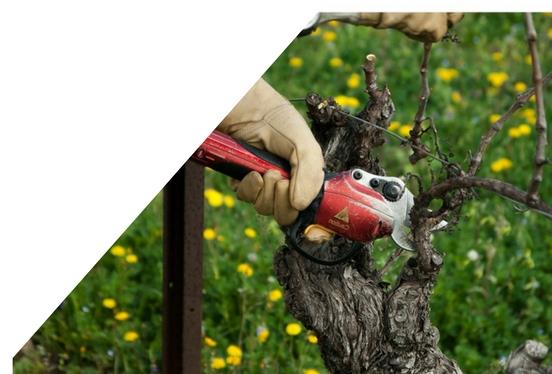 Bolesti drva vinove loze
Kviz
Molimo odgovorite na postavljena pitanja
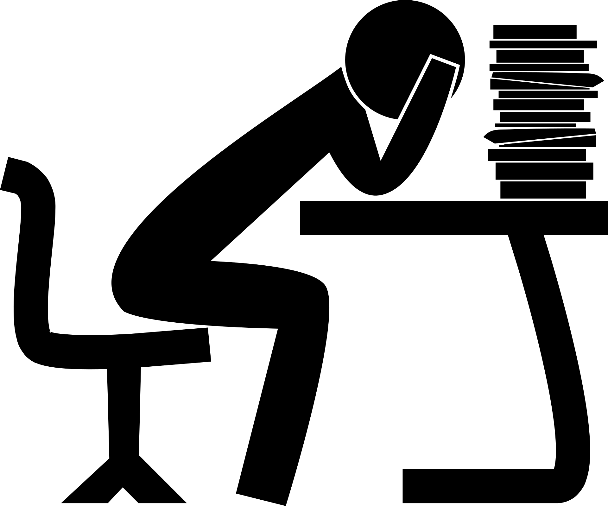 [Speaker Notes: (15 minutes)]
Bolesti drva vinove loze
Video isječak: Simptomi i epidemiologija bolesti drva
Poveznica: https://youtu.be/Tm1FRqUfcVQ
Bolesti drva vinove loze
Kviz
Rezultati i rasprava
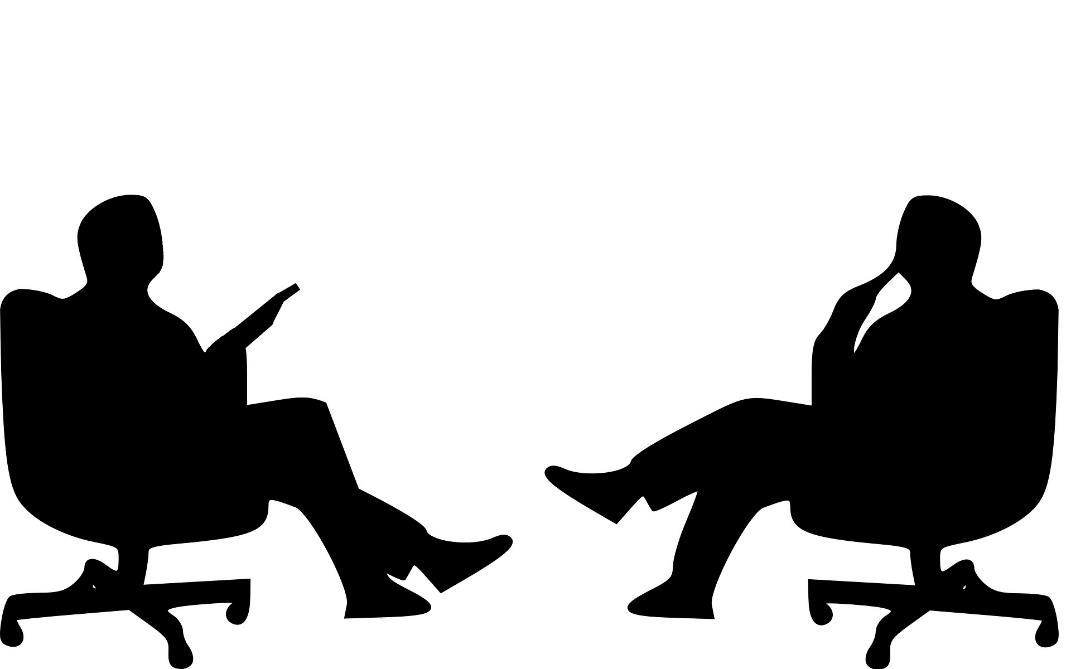 Bolesti drva vinove loze
Simptomi
Na sljedećim slajdovima prikazani su simptomi eske, eutipoze i botriosferijskog sušenja.
Upamtite: vanjski simptomi nisu dovoljni kako bi se dijagnosticirala bolest, već je u tu svrhu potrebno pregledati i simptome unutar višegodišnjeg drva.
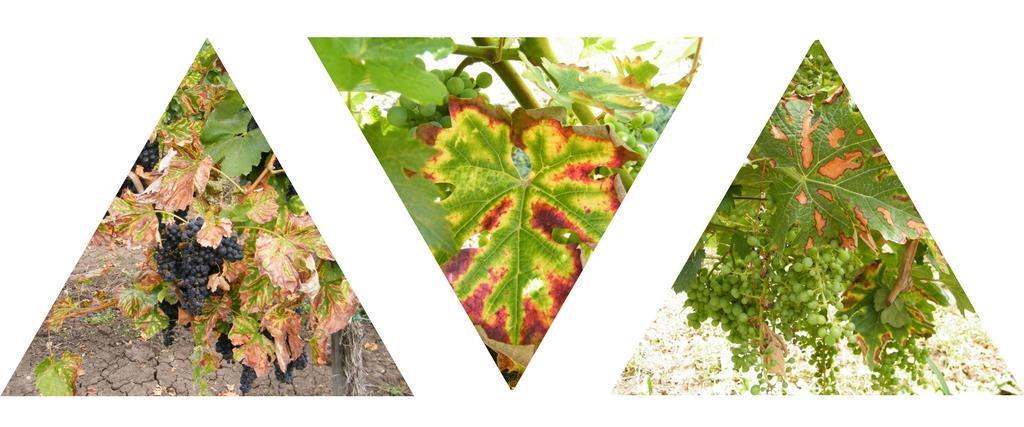 Bolesti drva vinove loze
Eutipoza
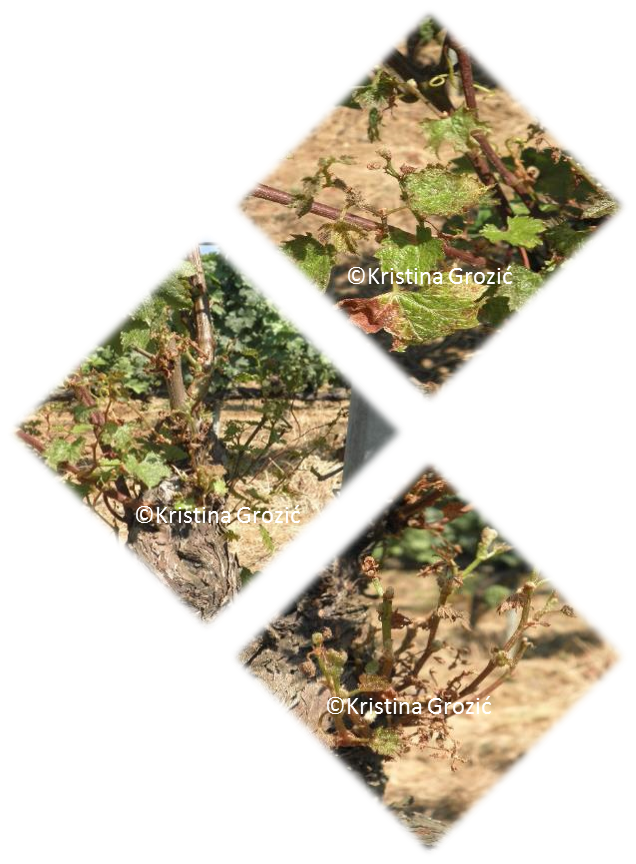 Simptomi eutipoze se uglavnom manifestiraju u vinogradima starijim od 10 godina. 
Umjereno zaraženi vinogradi mogu ostvariti gubitke u proizvodnji i do 30%, dok jako zaraženi vinogradi mogu ostvariti gubitke i do 80% proizvodnje.
Bolesti drva vinove loze
Eutipoza
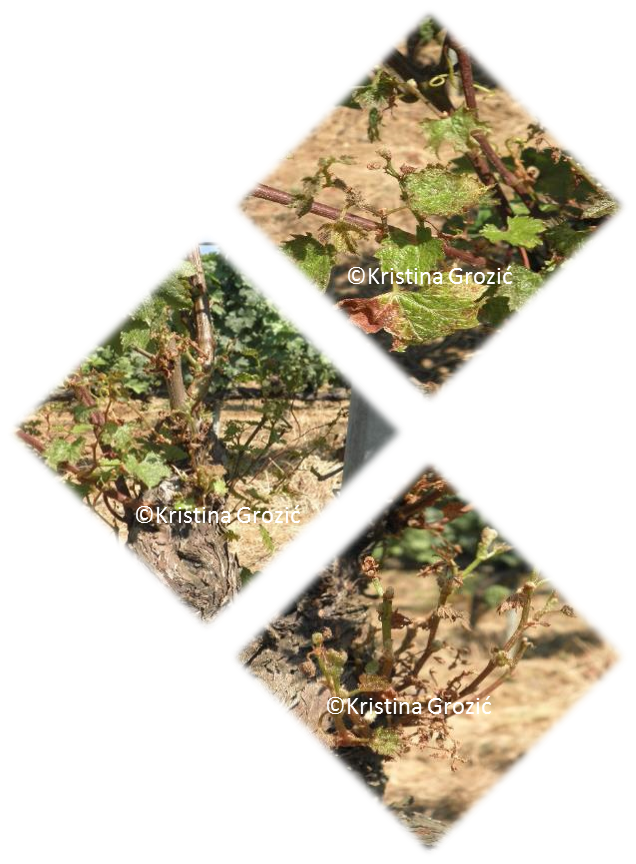 Vanjski simptomi eutipoze su vrlo karakteristični.
Oni se mogu manifestirati već u proljeće i uključuju:

kržljave (slabo razvijene) mladice,
nekroza na rubu listova,
reducirani porast listova.
Bolesti drva vinove loze
Simptomi eutipoze
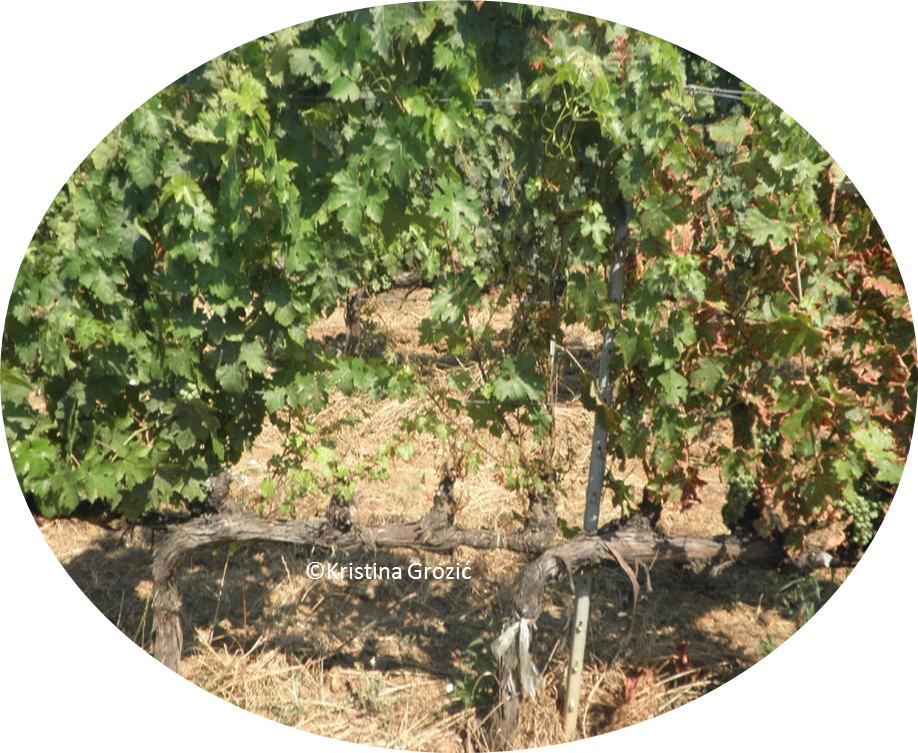 Kržljavi razvoj mladica
(kratki internodiji)
Bolesti drva vinove loze
Simptomi eutipoze unutar višegodišnjeg drva
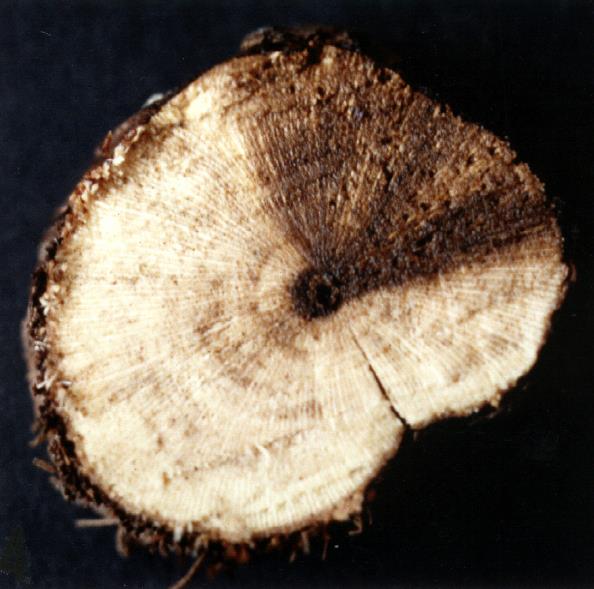 Nakon uočavanja vanjskih simptoma, s ciljem određivanja progresije bolesti u višegodišnjem drvu, može se prerezati deblo ili neki drugi dio višegodišnjeg drva. 
Ukoliko je trs zaražen, na prerezu drva će biti uočljiva tamna zona nekrotiziranog tkiva klinastog oblika (prikazano na slici).
Bolesti drva vinove loze
Eska i botriosferijsko sušenje imaju slične simptome
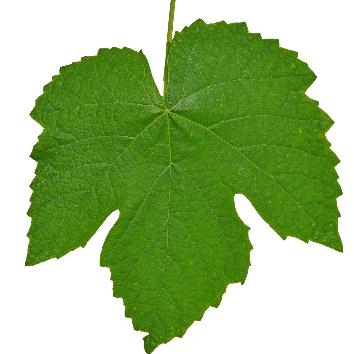 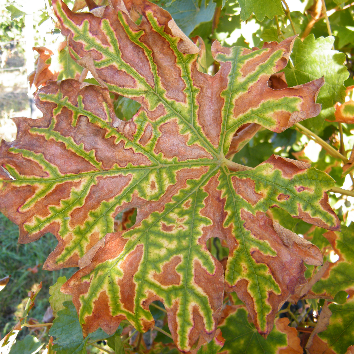 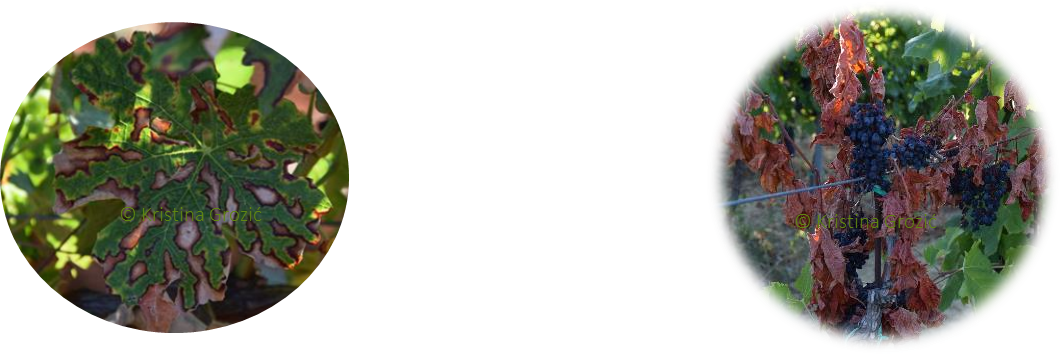 Bez simptoma
„Tigrove šare” lista
Apopleksija
Kloroza/nekroza
Bolesti drva vinove loze
Eska i botriosferijsko sušenje imaju slične simptome
Jedan od dodatnih načina raspoznavanja ovih dvijz bolesti je pregled unutarnjih simptoma
Botriosferijsko sušenje
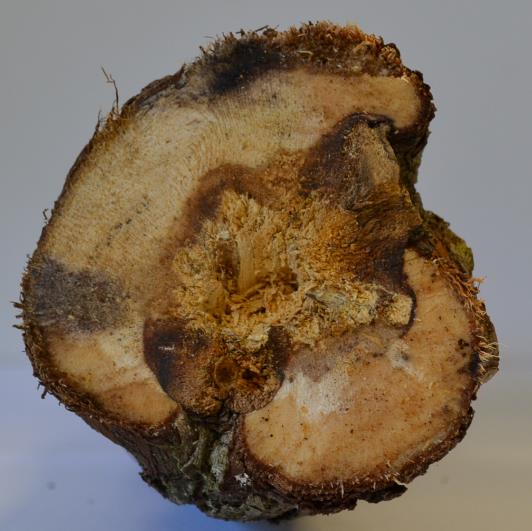 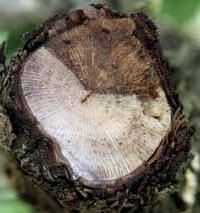 Eska
Bolesti drva vinove loze
Eska
Eska se može manifestirati na dva različita načina:
Postepeni razvoj simptoma s klorozom i nekrozom na listovima (kroničan oblik)
Nagla pojava simptoma nazvana apopleksija (koja se može razviti i kod botriosferijskog sušenja)
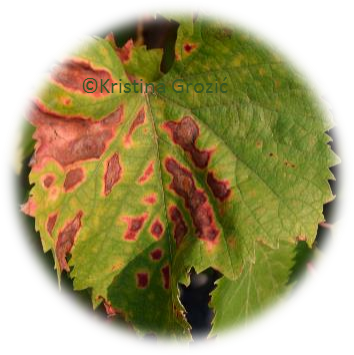 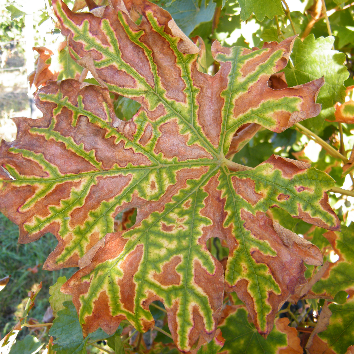 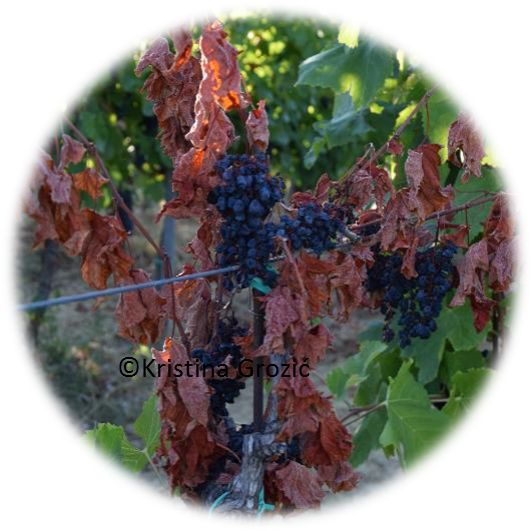 Bolesti drva vinove loze
Eska
Trsovi sa razvijenim simptomima na listovima najčešće imaju prinos s manjim udjelom šećera i višom pH vrijednošću.
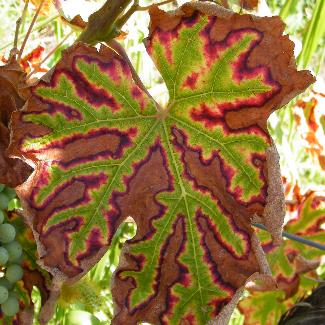 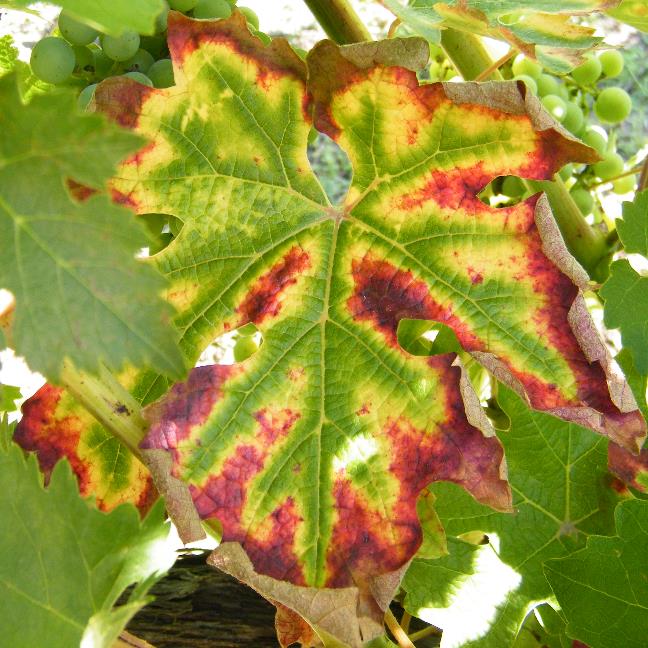 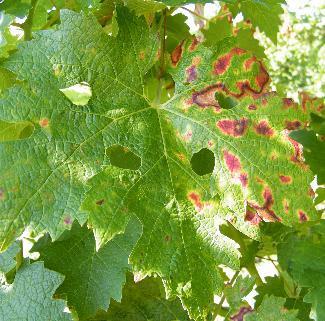 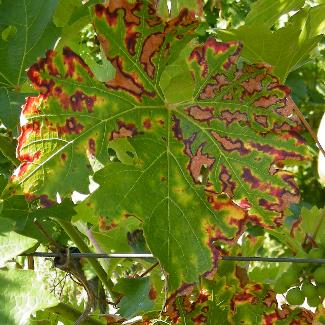 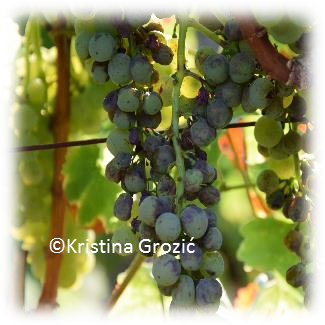 Bolesti drva vinove loze
Eska
Kod eske se simptomi također mogu pojaviti naglo, a tu pojavu nazivamo apopleksija. Do apopleksije trsova obično dolazi u najtoplijem dijelu godine (kišno razdoblje tijekom proljeća, nakon kojeg slijedi suša i visoke temperature).
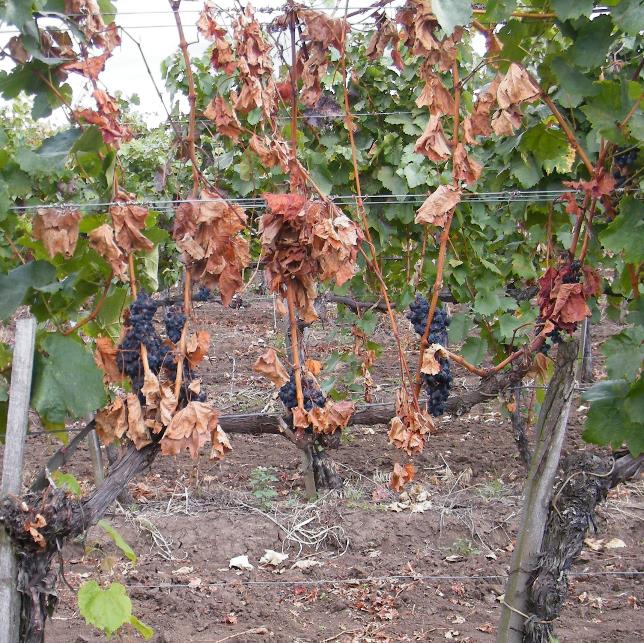 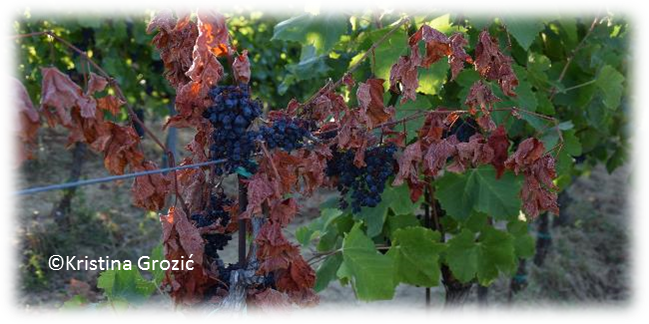 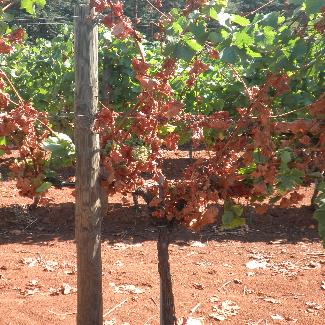 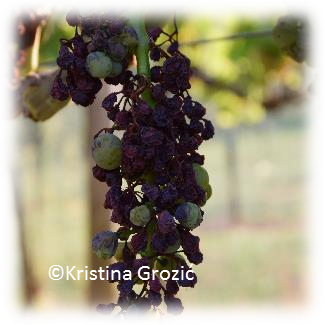 Bolesti drva vinove loze
Simptomi eske unutar višegodišnjeg drva
Na prerezu debla zareženog trsa moguće je uočiti degradirano tkivo u dvije različite boje, tamne i svijetle; uzrok tome je zaraza s dva različita uzročnika bolesti.
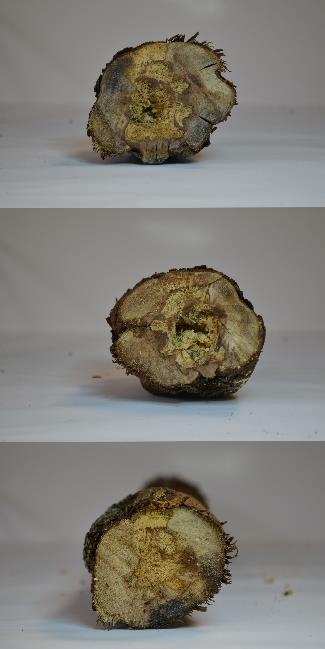 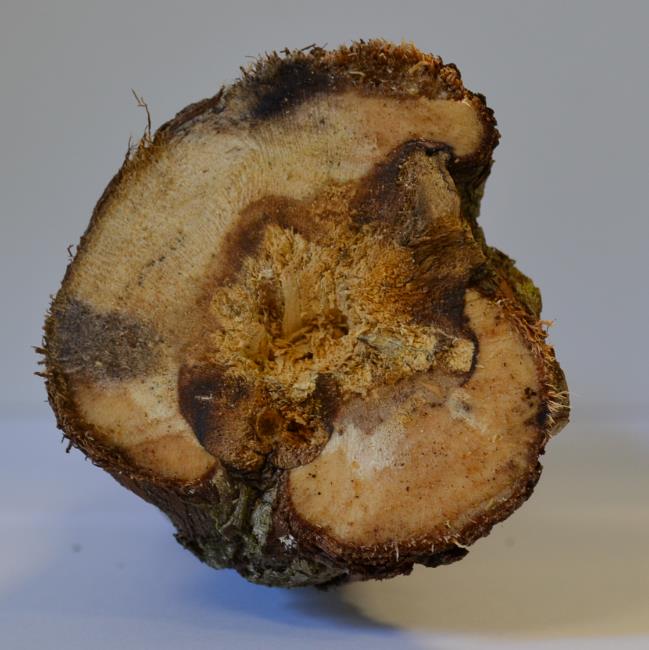 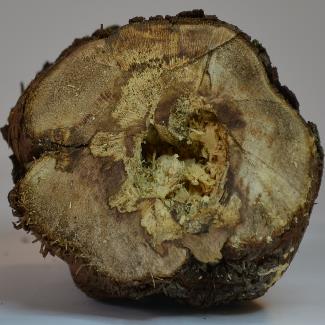 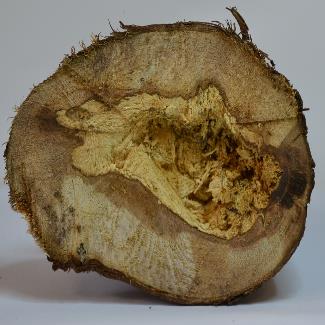 Bolesti drva vinove loze
Botriosferijsko sušenje
Vanjski simptomi botriosferijskog sušenja su vrlo slični eski te je razliku između njih najbolje uočiti prerezom debla. 
Na slici je prikazan prerez debla trsa koji je zaražen botriosferijskim sušenjem.
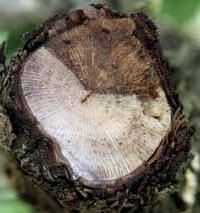 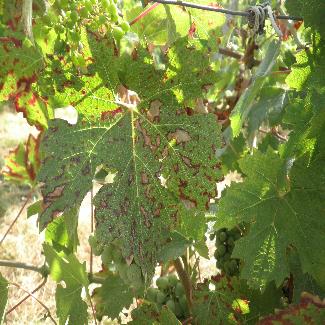 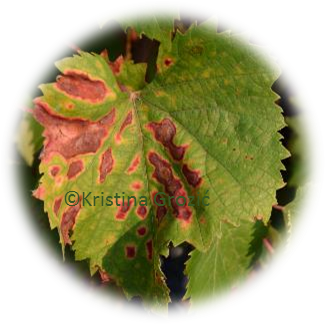 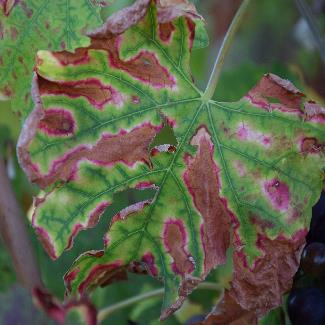 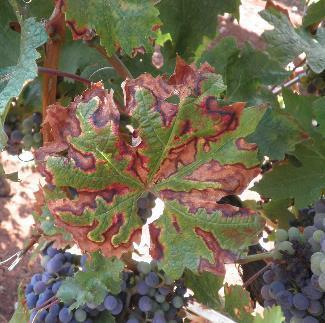 Bolesti drva vinove loze
Hvala na pažnji
Bolesti drva vinove loze
1
Kviz o simptomima
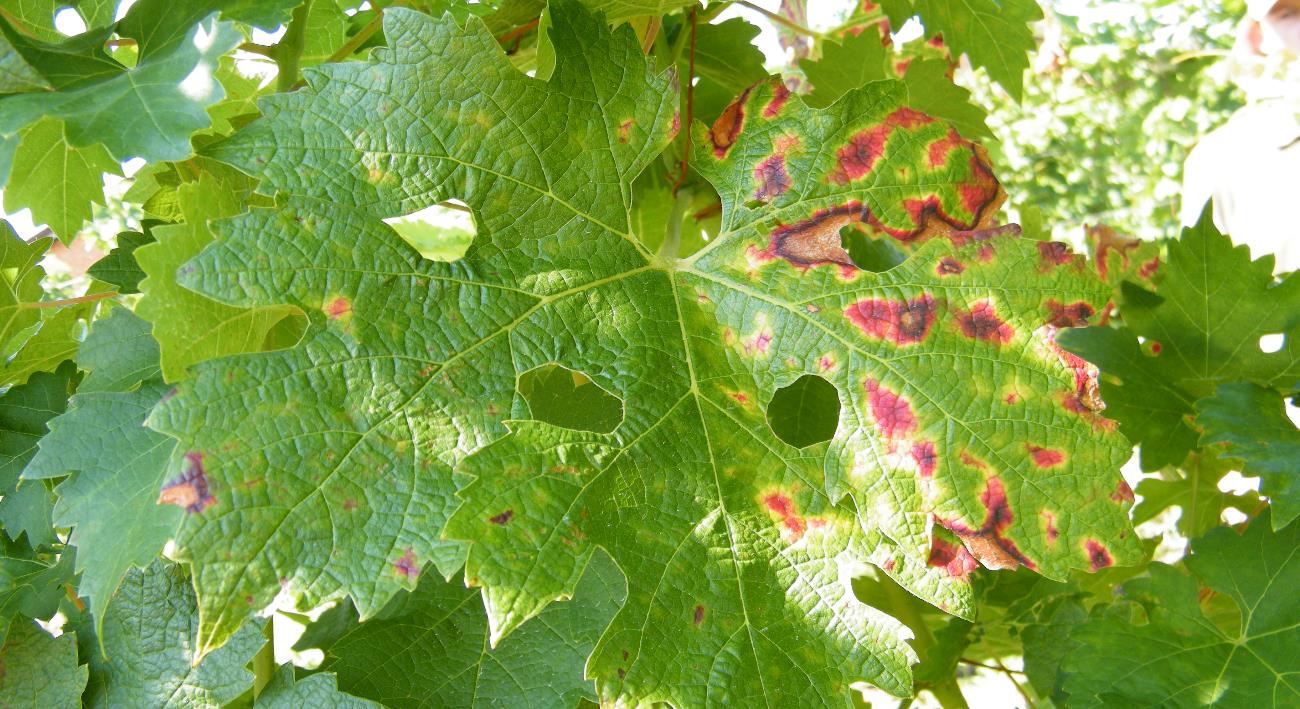 [Speaker Notes: Esca]
Bolesti drva vinove loze
2
Kviz o simptomima
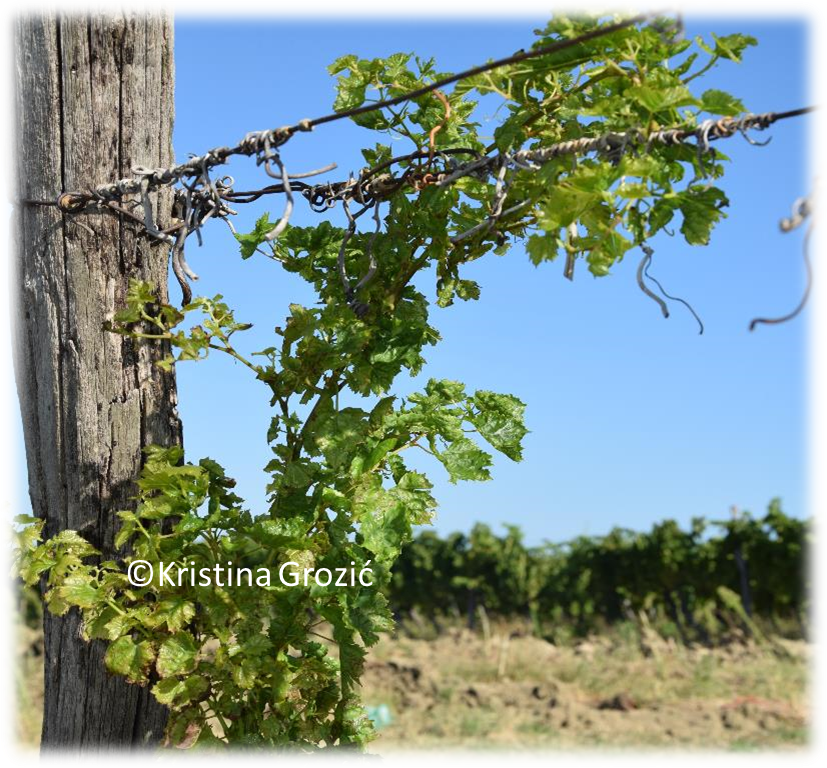 [Speaker Notes: eutypa]
Bolesti drva vinove loze
3
Kviz o simptomima
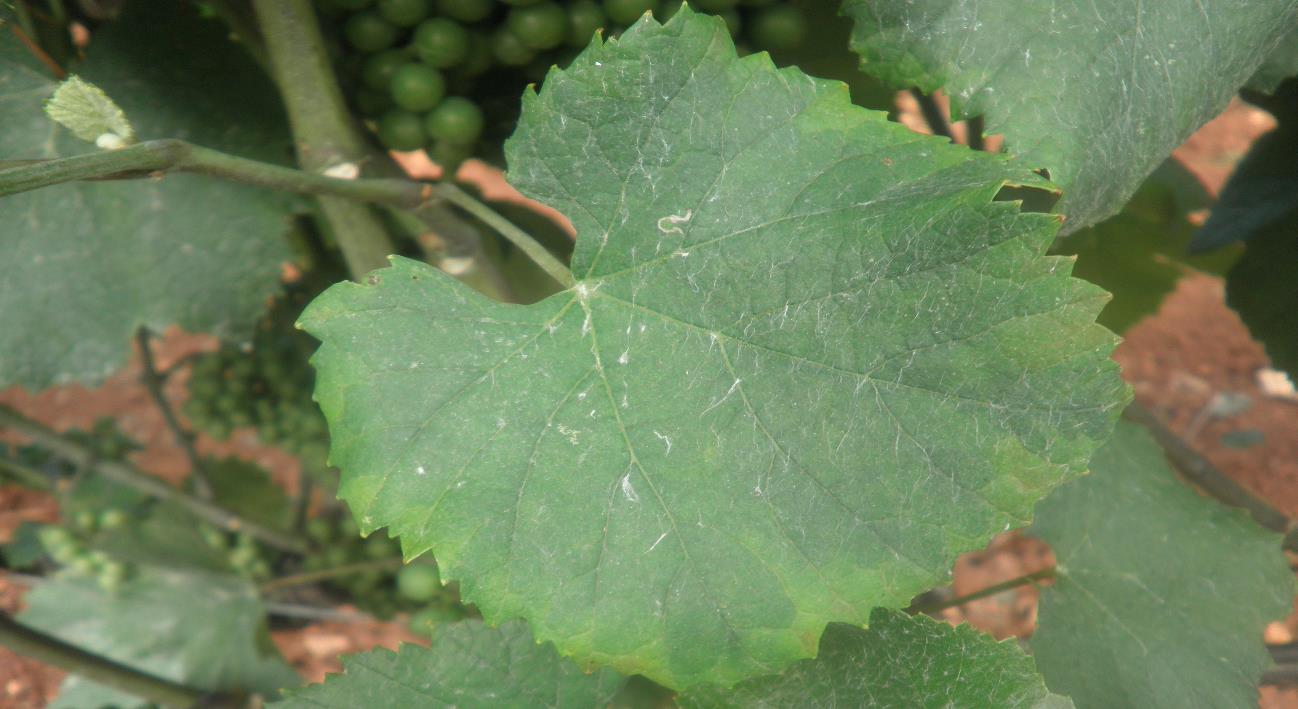 [Speaker Notes: Empoasca vitis bites]
Bolesti drva vinove loze
4
Kviz o simptomima
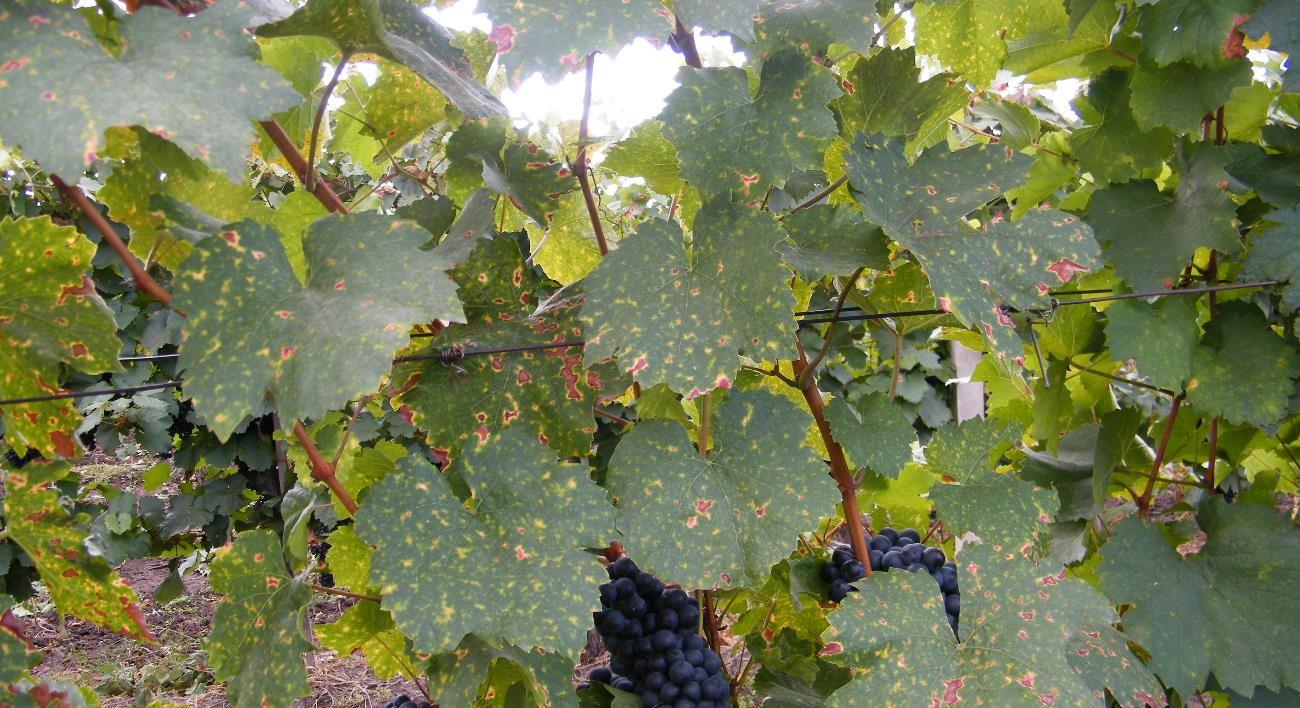 [Speaker Notes: Esca-bot]
Bolesti drva vinove loze
5
Kviz o simptomima
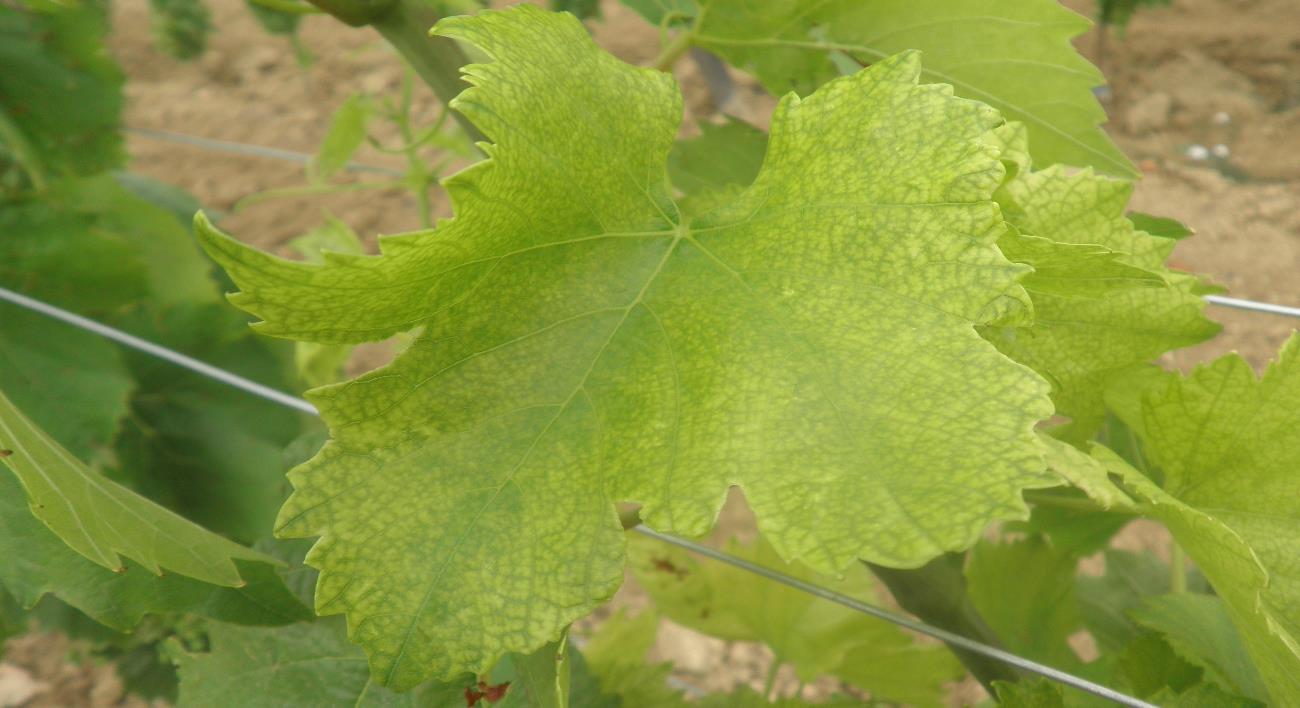 [Speaker Notes: Fe Deficit]
Bolesti drva vinove loze
6
Kviz o simptomima
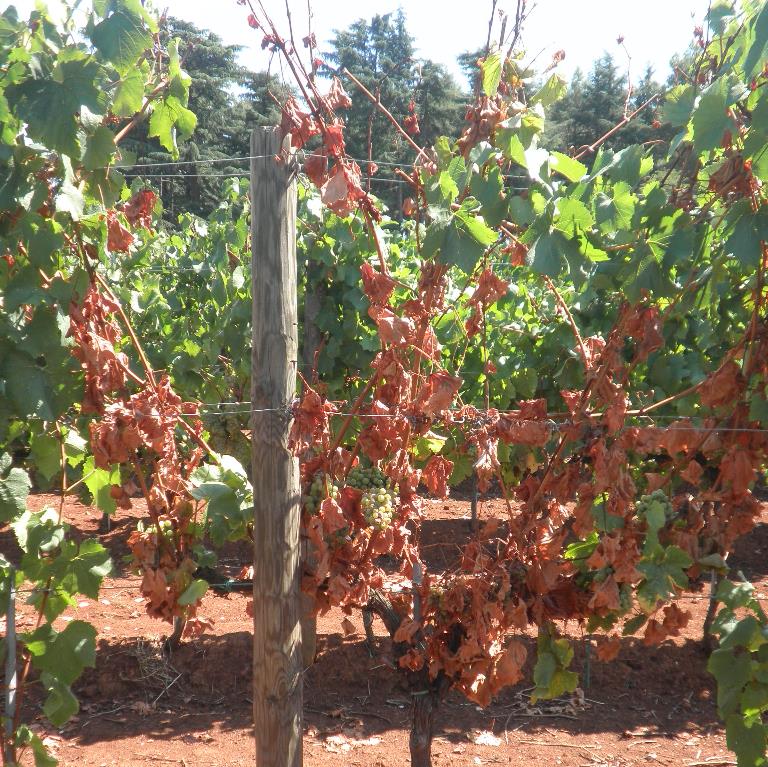 Bolesti drva vinove loze
7
Kviz o simptomima
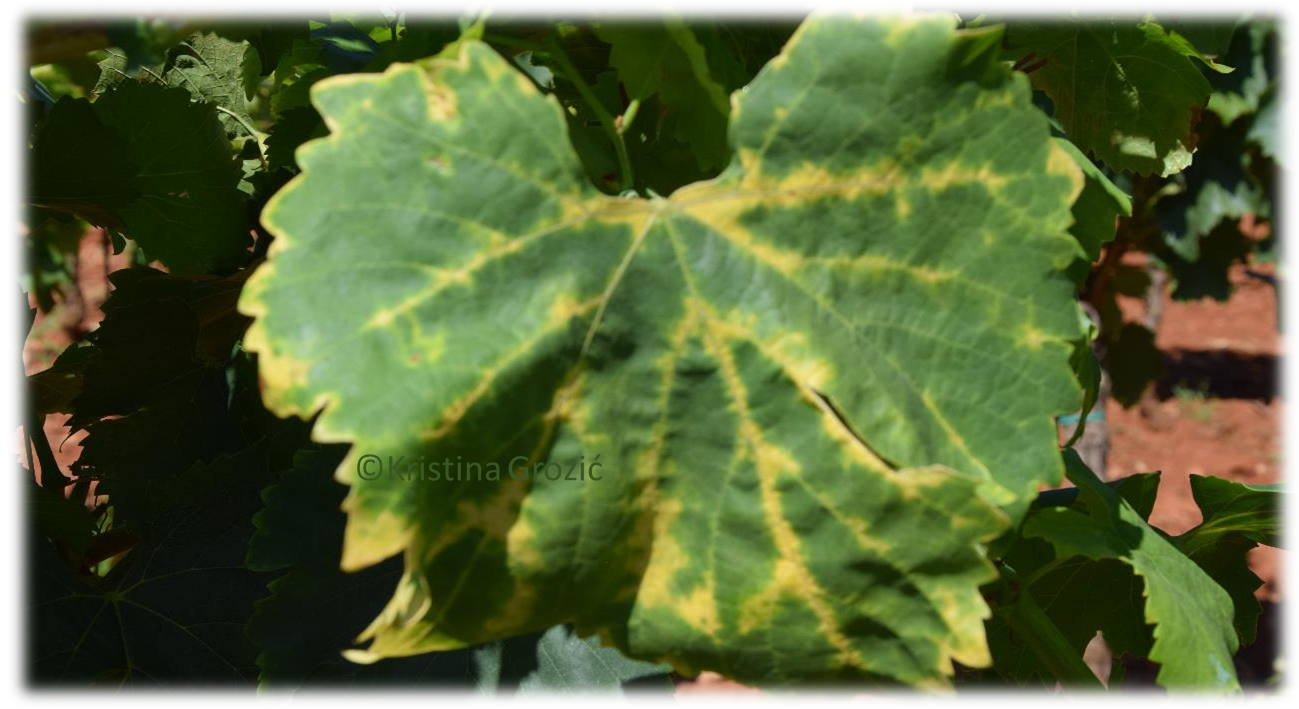 [Speaker Notes: FD]
Bolesti drva vinove loze
8
Kviz o simptomima
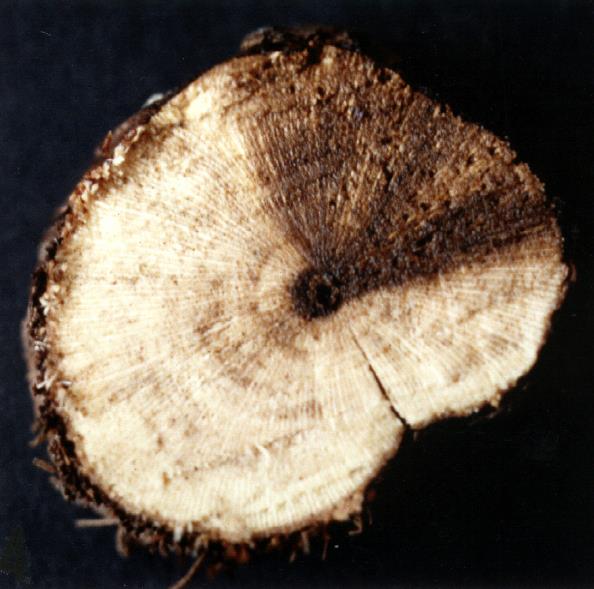 [Speaker Notes: euty]
Bolesti drva vinove loze
9
Kviz o simptomima
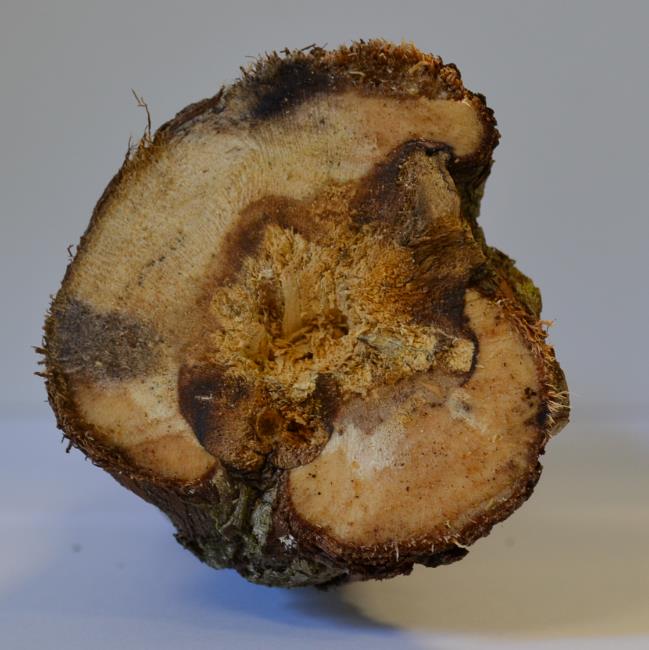 [Speaker Notes: Esca]
Bolesti drva vinove loze
10
Kviz o simptomima
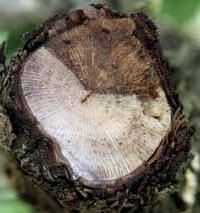 [Speaker Notes: botry]